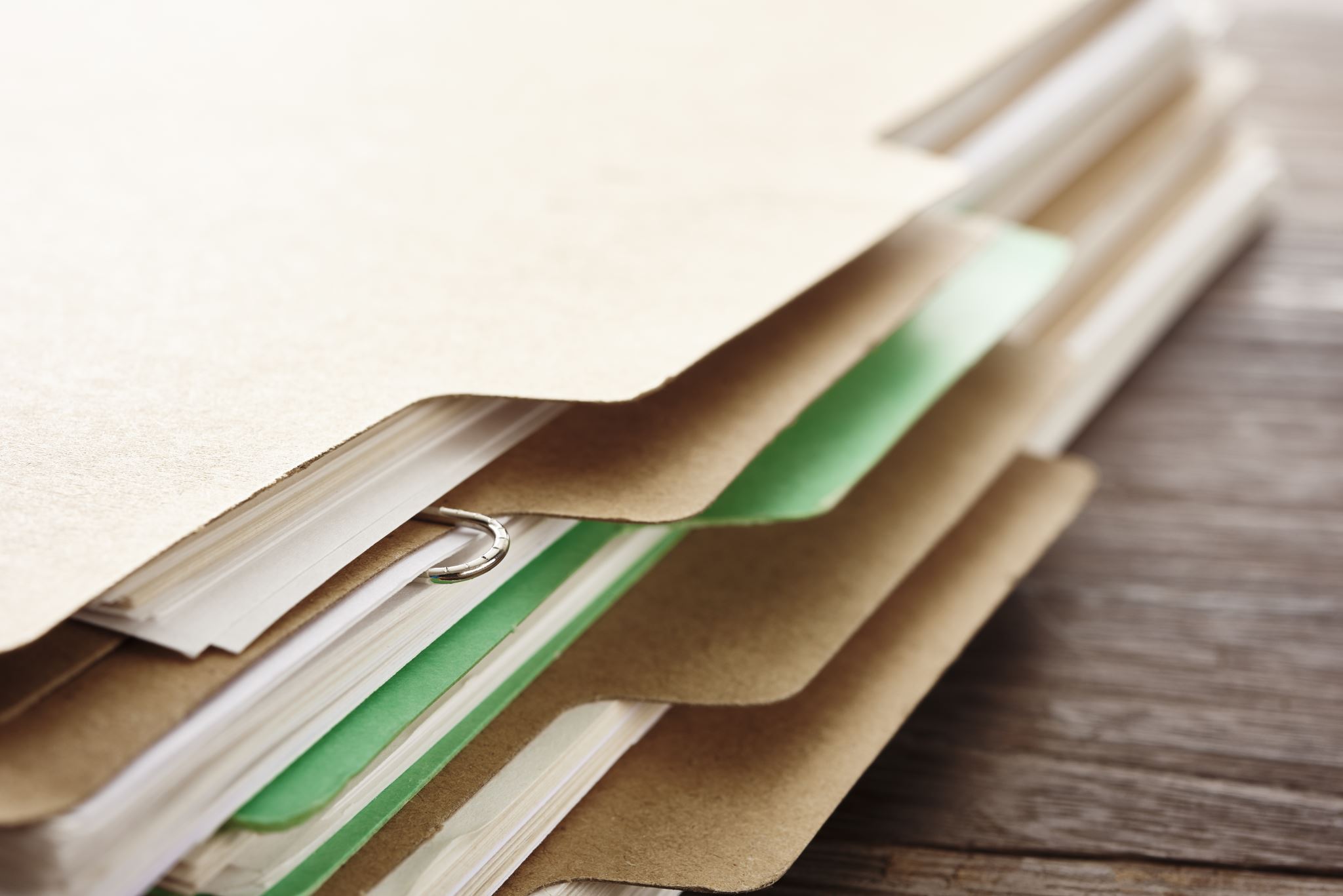 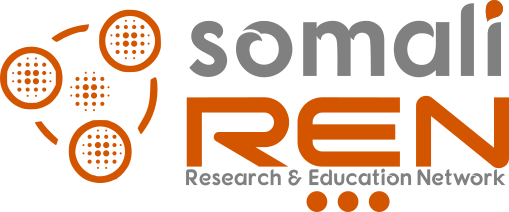 FileSender: Secure and Efficient Large File Transfers
An Open-Source Solution for Academic and Research Environments
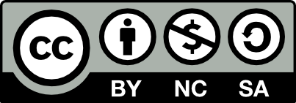 [Speaker Notes: Question: Why do university teams need a specialized tool for sending large files?
Context: Discuss the challenges faced by university teams, such as limitations of email for large file transfers, the need for secure data sharing, and the frequency of collaboration on large projects.]
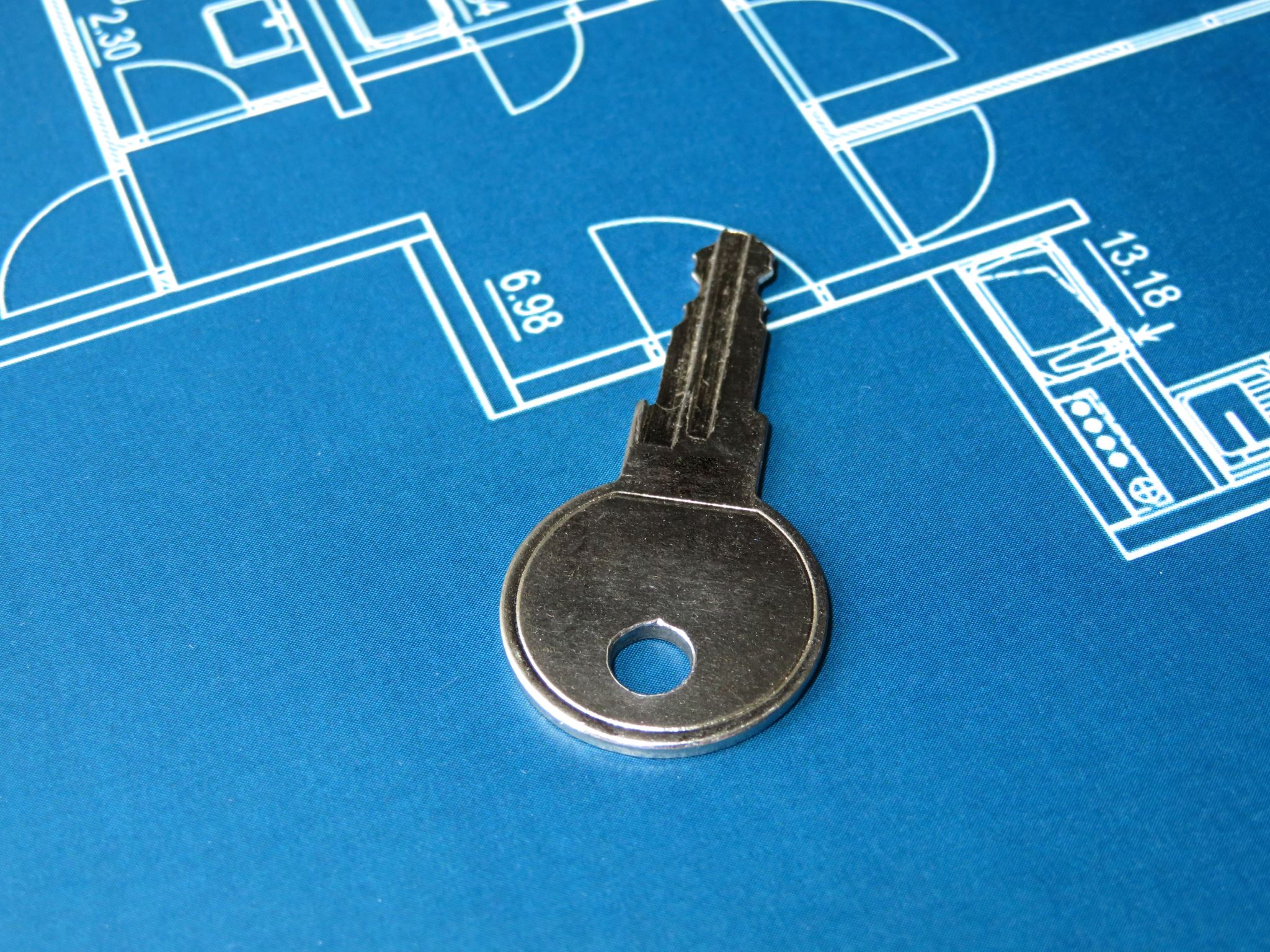 Agenda for Presentation on FileSender
Introduction
2. Key Features
3. Detailed Features
4. Benefits
5. Security and Compliance
6. Use Cases
Community and Support
PRACTICE
Introduction
Key Features
Detailed Features
Benefits
Security and Compliance
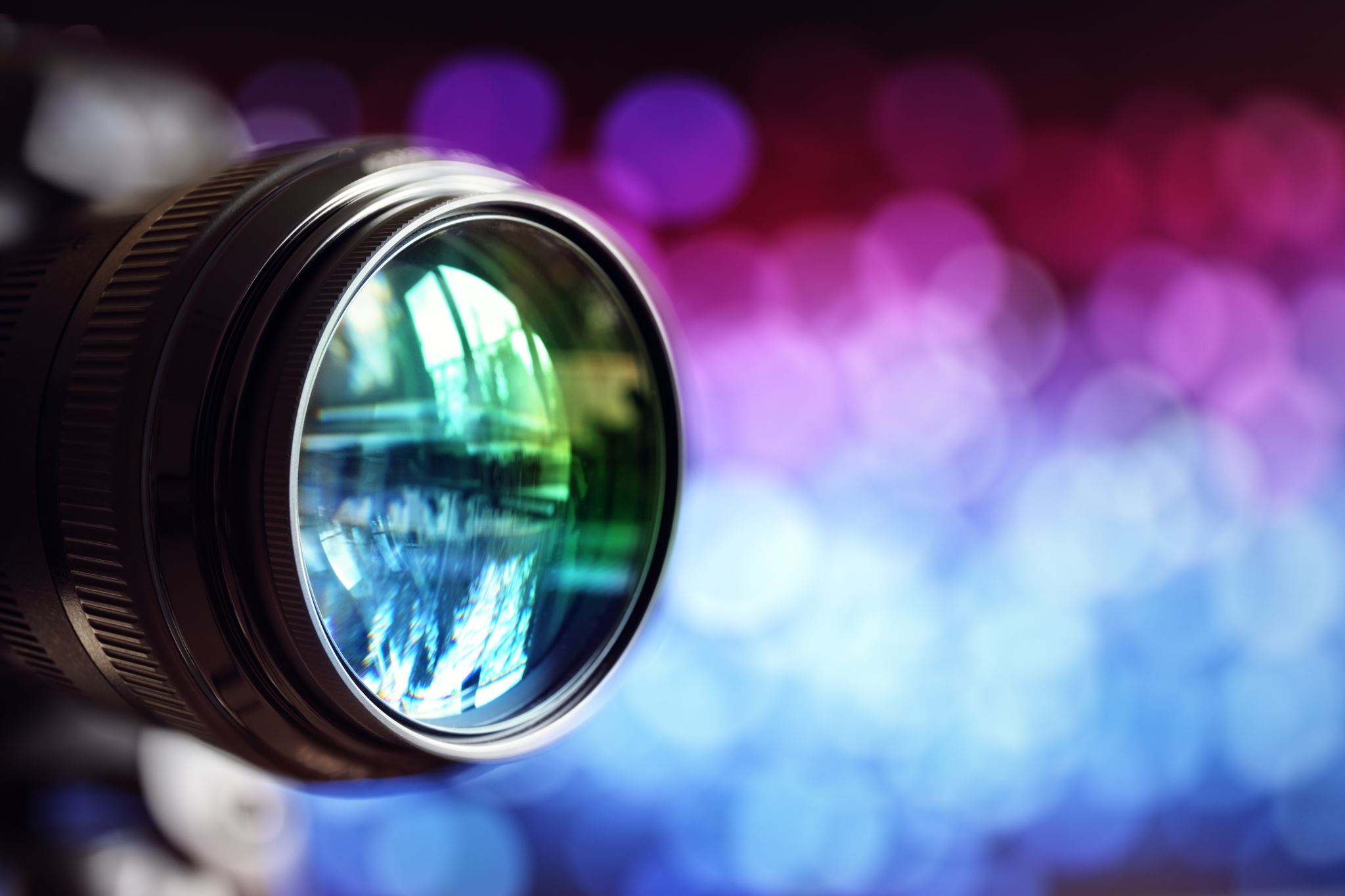 Use Cases
Academic Research:
Explanation: Ideal for sharing large datasets, research papers, and project files.
Corporate Environments:
Explanation: Useful for sending large files in corporate settings where data security is crucial.
Media and Entertainment:
Explanation: Supports the transfer of high-resolution media files, making it suitable for media professionals.
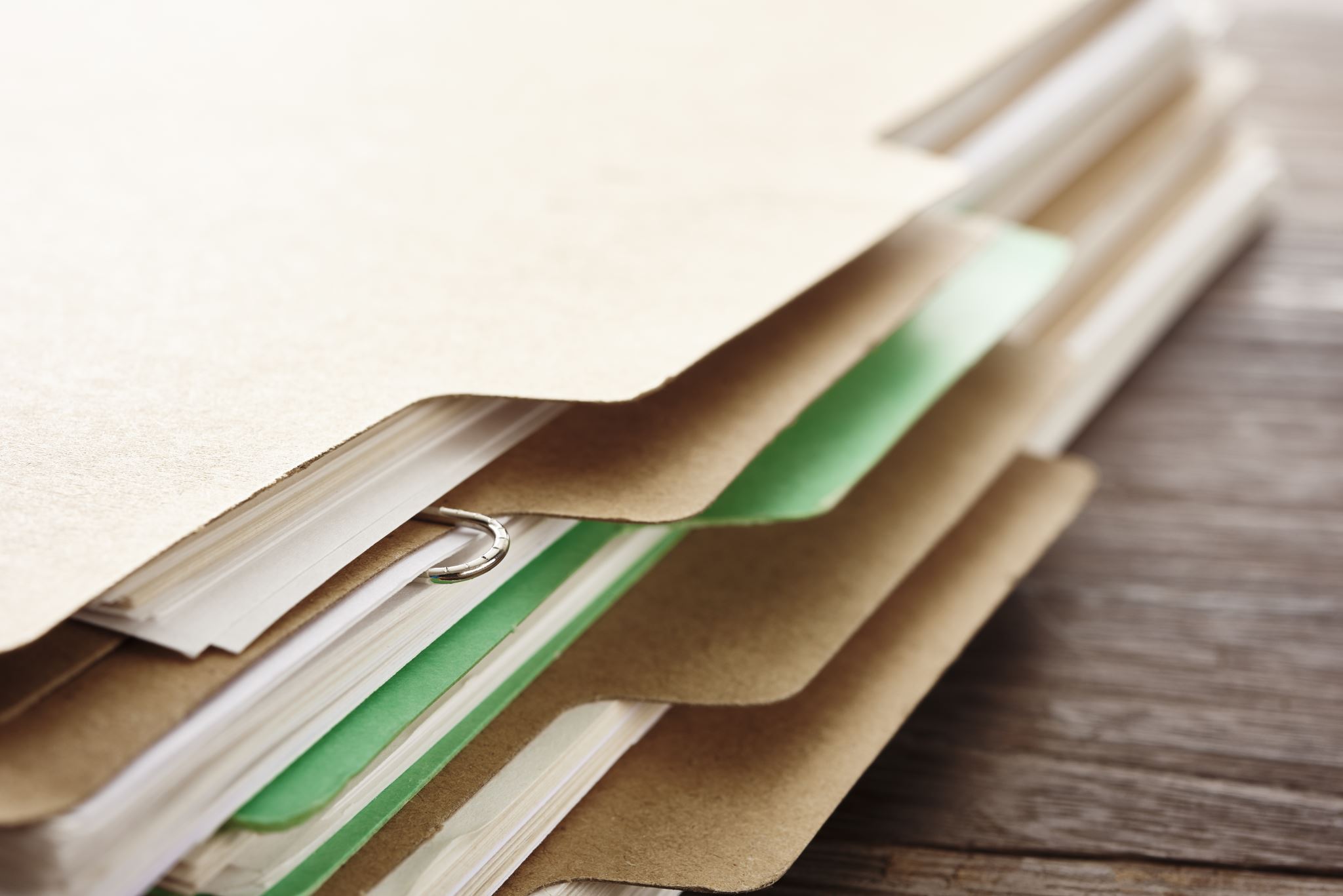 How to access Filesender?
9
Login (https://filesender.somaliren.org.so/)
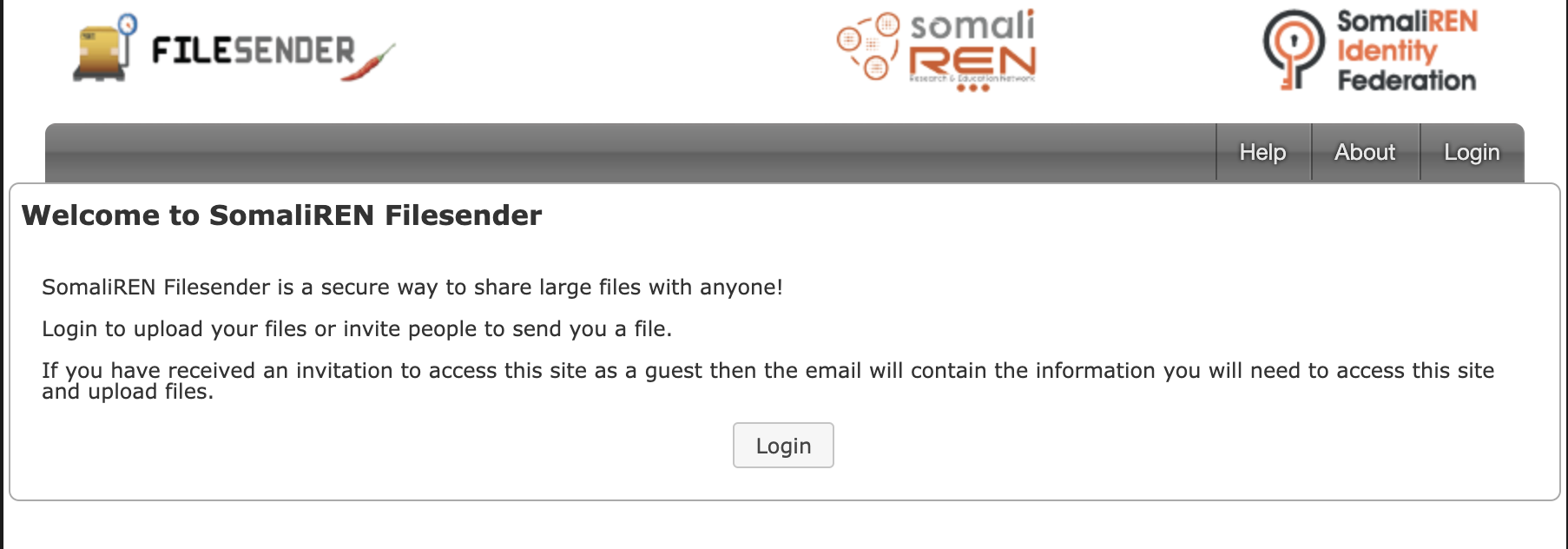 10
Login
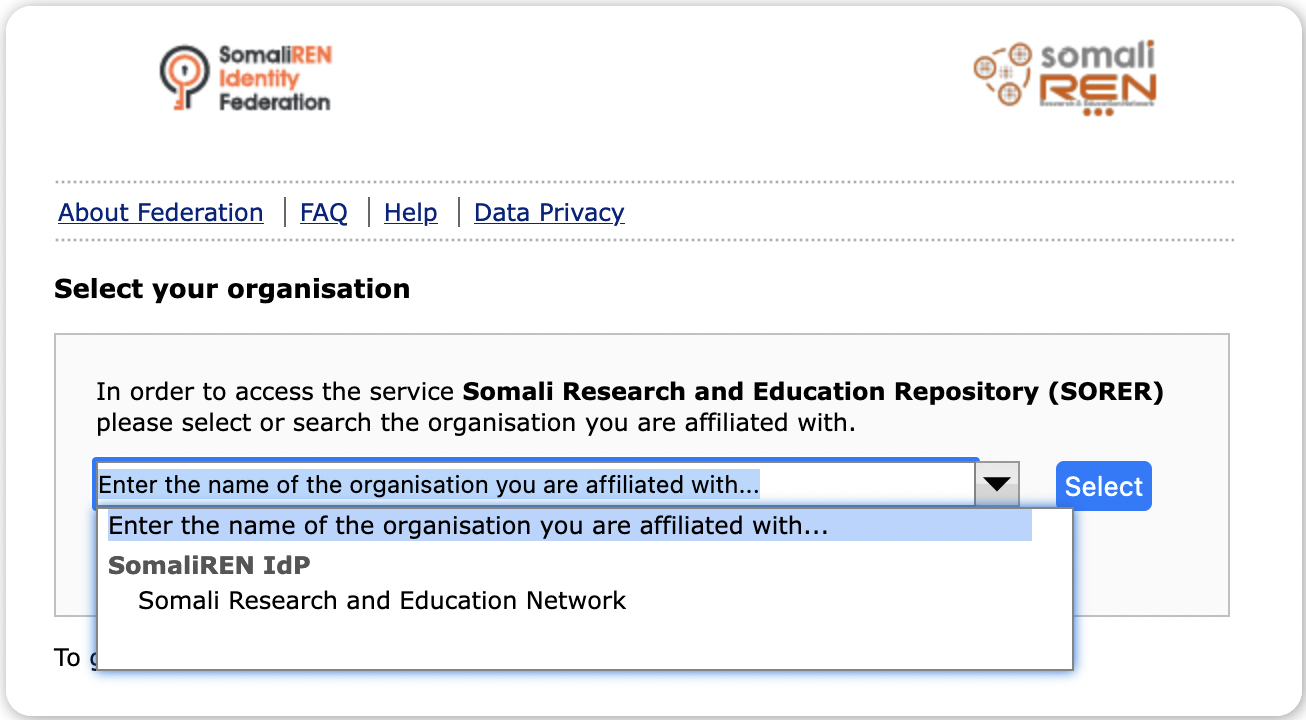 Choose SomaliREN
Identity Provider
11
Login
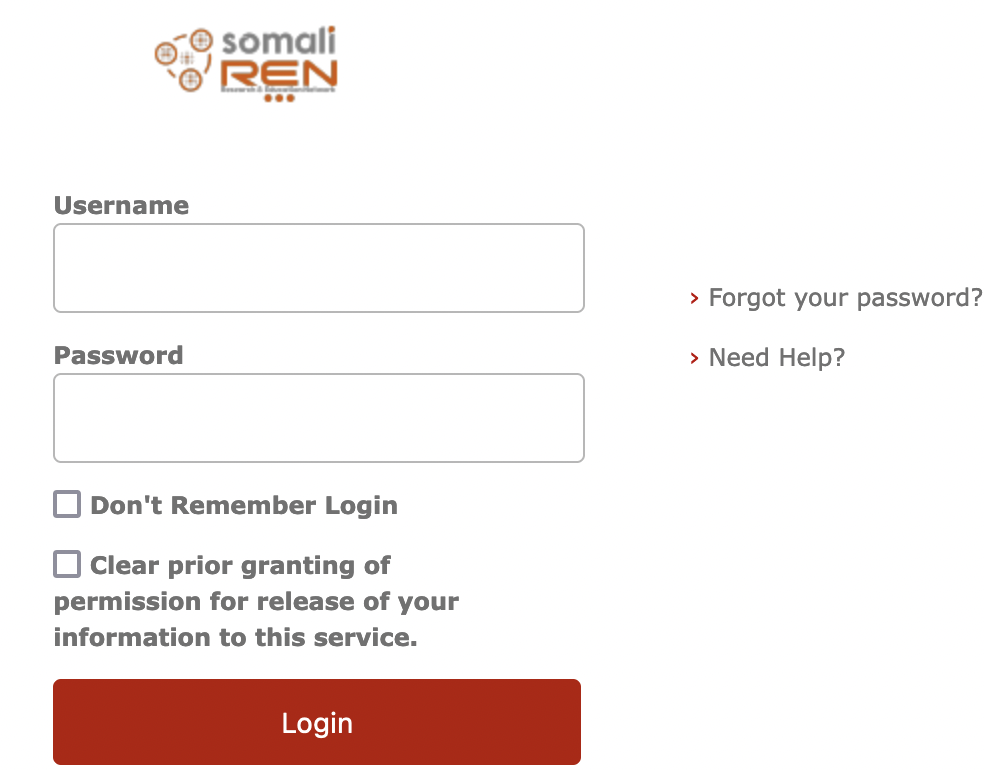 Enter your username&
 password
Click Login
12
Information to SP
Shows you the information the Service Provider (SP) will be provided by the Identity Provider (IdP)
Review and accept it
What if you don’t have an account on SIF?Contact us via services@somaliren.org
14
After a successful login (https://filesender.somaliren.org.so/)
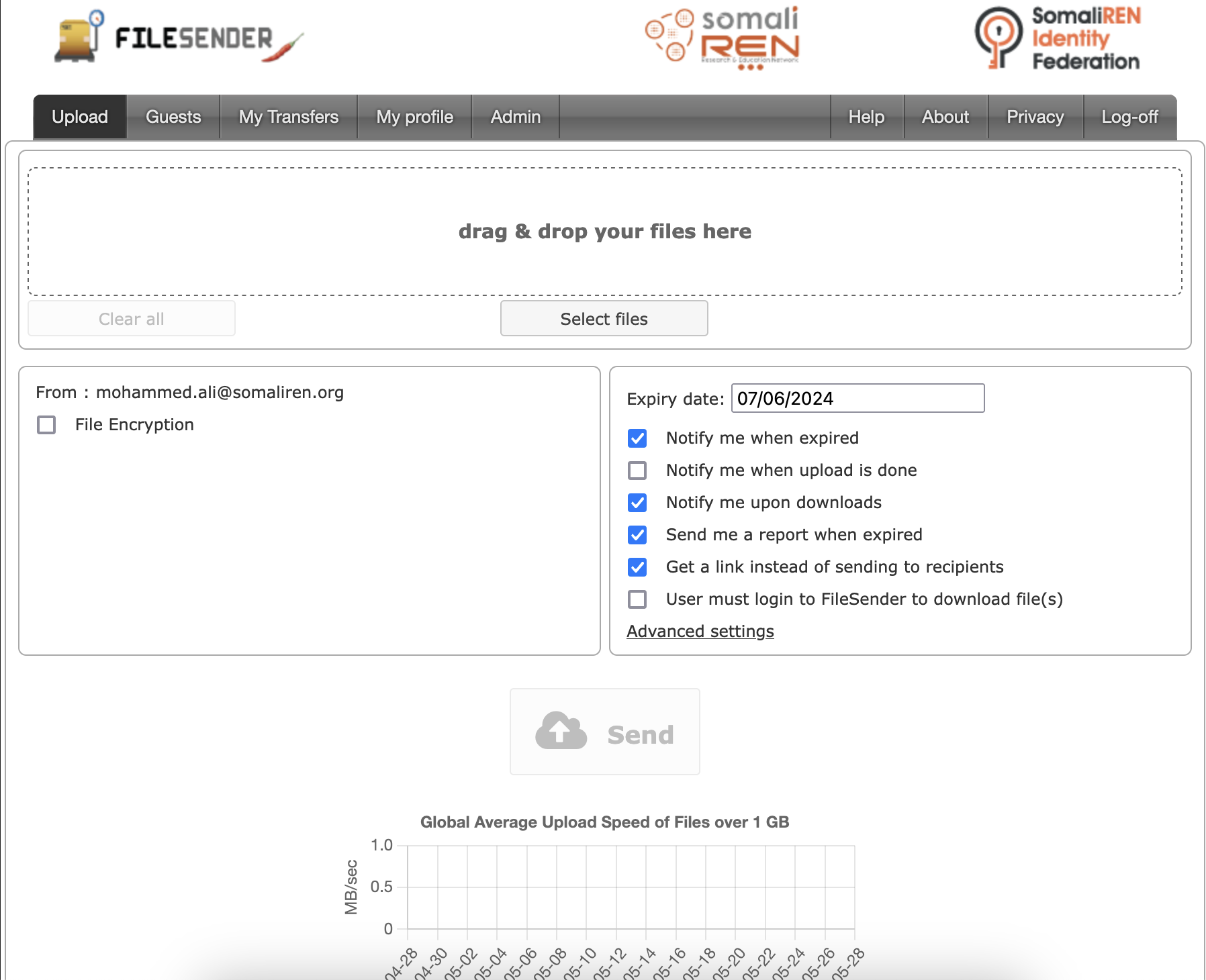 15
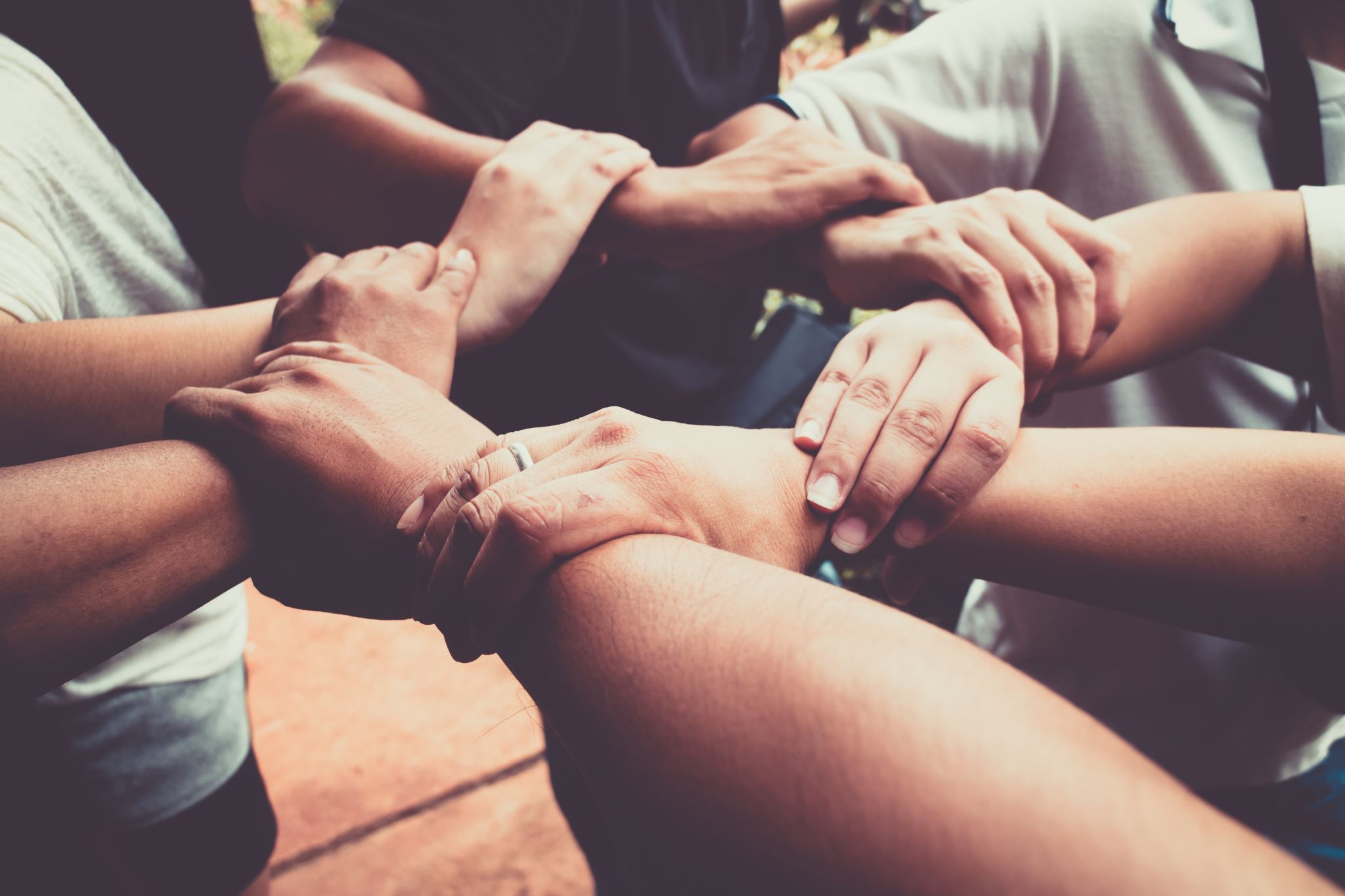 Community and Support
Local Support:
SomaliREN Team: The SomaliREN team will always be on your side, providing local expertise, support, and guidance to ensure you get the most out of FileSender. Their commitment to supporting academic and research institutions in Somalia is unmatched.